স্বাগতম
পরিচিতি
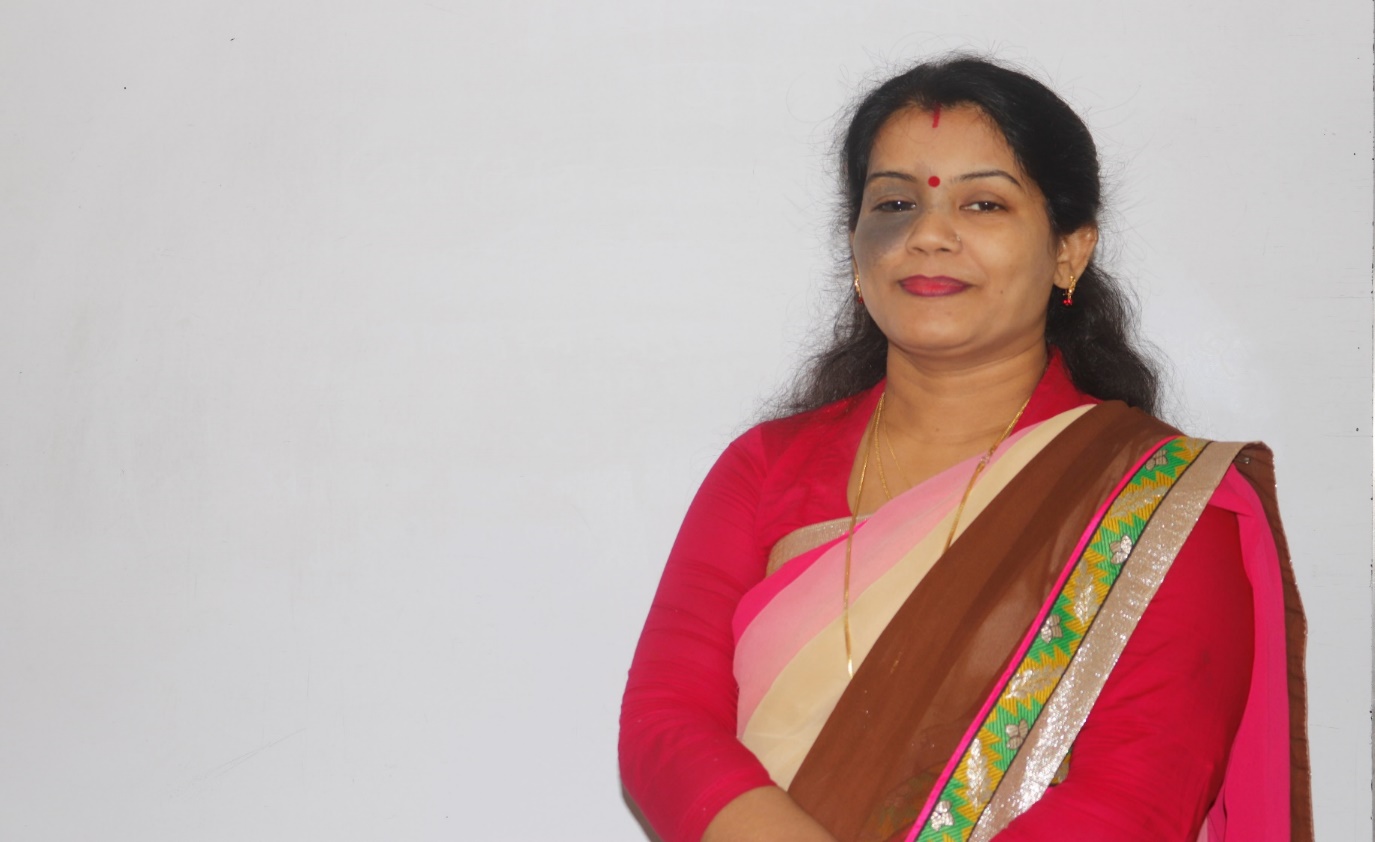 সুপ্তি মৈত্র
প্রভাষক (গণিত)
শহিদ জননী মহিলা মহাবিদ্যালয়, পিরোজপুর 
Email: suptimaitra17@gmail.com
আজকের বিষয়
বিষয়ঃ উচ্চতর গণিত  ২য় পত্র
শ্রেণিঃ একাদশ ও দ্বাদশ
              তারিখঃ২৮/০১/২০২৩
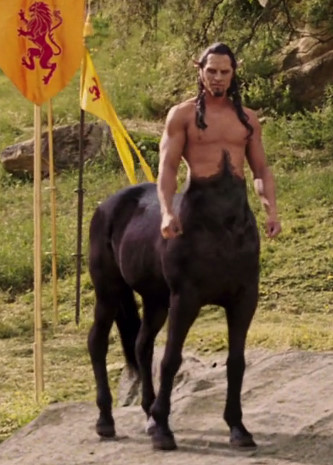 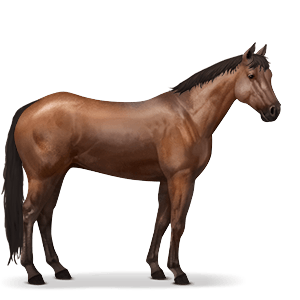 অবাস্তব
বাস্তব
অধ্যায়ঃ 0৩ (জটিল  সংখ্যা-2  )
আজকের পাঠ
শিখন ফল
এই অধ্যায়পাঠ শেষে শিক্ষার্থীরা…….

 জটিল সংখ্যার সঞ্চারপথের সমীকরণ নির্ণয় করতে পারবে.
আর্গুমেন্ট (নতি)
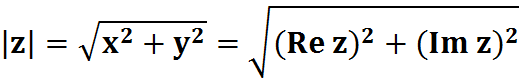 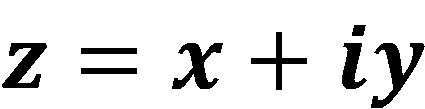 হলে,
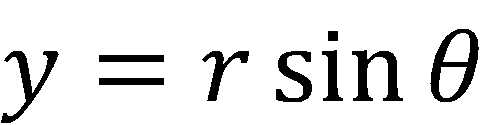 চিত্রানুযায়ী,                        এবং
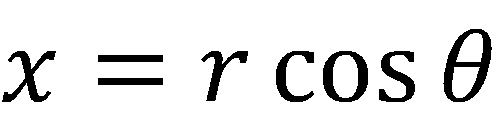 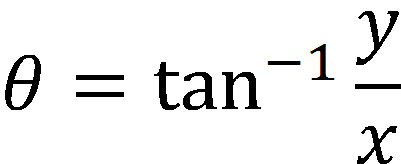 তাহলে,
Y
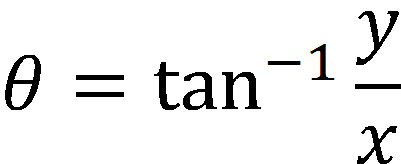 কে z এর আর্গুমেন্ট বলা হয়৤
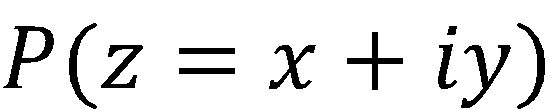 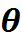 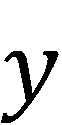 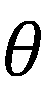 যদি                   হয়, তবে    কে মুখ্য (principal) আর্গুমেন্ট বলা হয়৤ z এর মুখ্য আর্গুমেন্টকে  Arg(z) দ্বারা প্রকাশ করা হয়৤
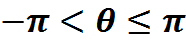 x
X’
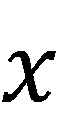 O(0,0)
Y’
বিভিন্ন চতুর্ভাগে আর্গুমেন্ট
প্রথম চতুর্ভাগ
Y
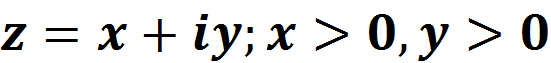 যদি
P(x, y)
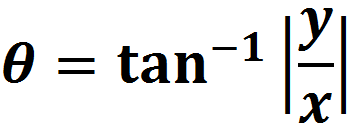 তাহলে,
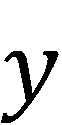 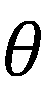 x
X’
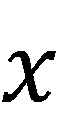 O(0,0)
Y’
বিভিন্ন চতুর্ভাগে আর্গুমেন্ট
দ্বিতীয় চতুর্ভাগ
Y
P(-x, y)
যদি
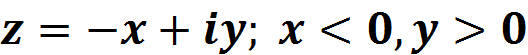 y
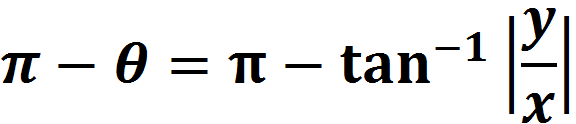 তাহলে,
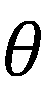 x
X’
-x
O(0,0)
Y’
বিভিন্ন চতুর্ভাগে আর্গুমেন্ট
তৃতীয় চতুর্ভাগ
Y
যদি
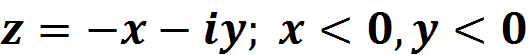 O(0,0)
-x
X’
x
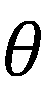 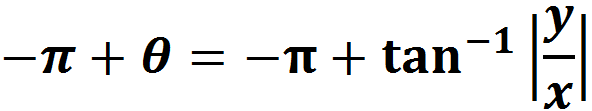 তাহলে,
-y
P(-x, -y)
Y’
বিভিন্ন চতুর্ভাগে আর্গুমেন্ট
চতুর্থ চতুর্ভাগ
Y
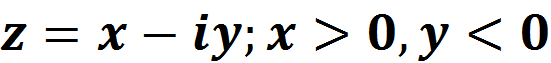 যদি
O(0,0)
x
x
X’
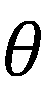 -y
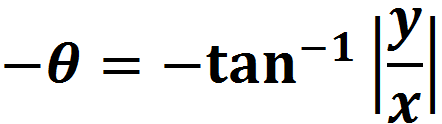 তাহলে,
P(x, -y)
Y’
সঞ্চারপথের সমীকরণ
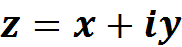 হলে,                             দ্বারা নির্দেশিত সঞ্চারপথের সমীকরণ কি
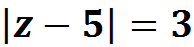 দেওয়া আছে,
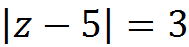 বা,
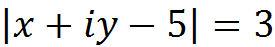 বা,
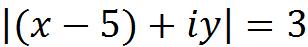 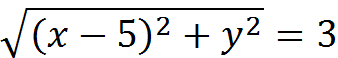 বা,
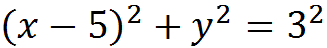 বা,
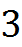 যা একটি বৃত্তের সমীকরণ এবং বৃত্তটির কেন্দ্র           এবং ব্যাসার্ধ     একক
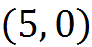 সুতরাং, প্রদত্ত সমীকরণ দ্বারা নির্দেশিত সঞ্চারপথটি একটি বৃত্ত যার কেন্দ্র     এবং ব্যাসার্ধ    একক
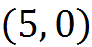 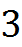 মূল্যায়ন
01.             জটিল সংখ্যাটির মডুলাস ও  আর্গুমেন্ট কত ?
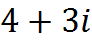 02.                   জটিল সংখ্যাটির পোলার আকারে প্রকাশ কর
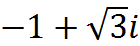 03.                                 এর সঞ্চারপথের সমীকরণ নির্ণয় কর
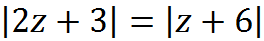 বাড়ির কাজ
প্রফেসর অসীম কুমার সাহা স্যারের বই থেকে অনুশীলনী 3(b)  এর ৯ ও ১৫ নম্বর সমস্যার সমাধান করবে।
ধন্যবাদ